Your One-Stop-Shop for Cash for College
How filling out a single profile can lead to multiple scholarships.
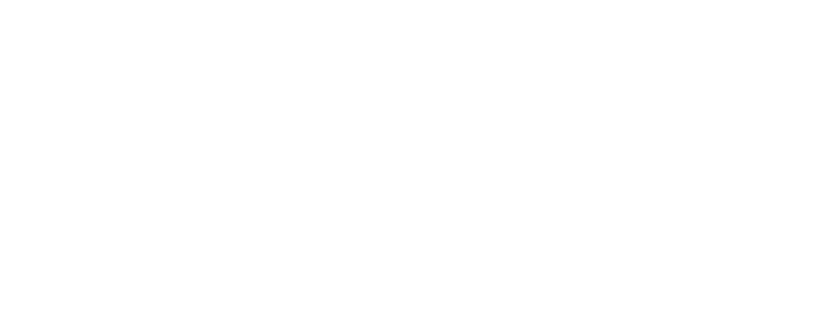 © Scholarship America. November 2013.
The Basics to Earning Scholarships
Visit Sauk Centre Dollars for Scholars® website: saukcentre.dollarsforscholars.org
Complete the FREE online profile.
Match to scholarship opportunities from our local chapter.
Gain access to MORE scholarships from Scholarship America®.
Apply for scholarships!
© Scholarship America. November 2013.
Objectives
Learn how to access the student profile.
Learn the different components of the student profile.
Understand how to match and apply for scholarships.
Earn scholarships, attend college, and graduate!
© Scholarship America. November 2013.
How to Access Scholarships
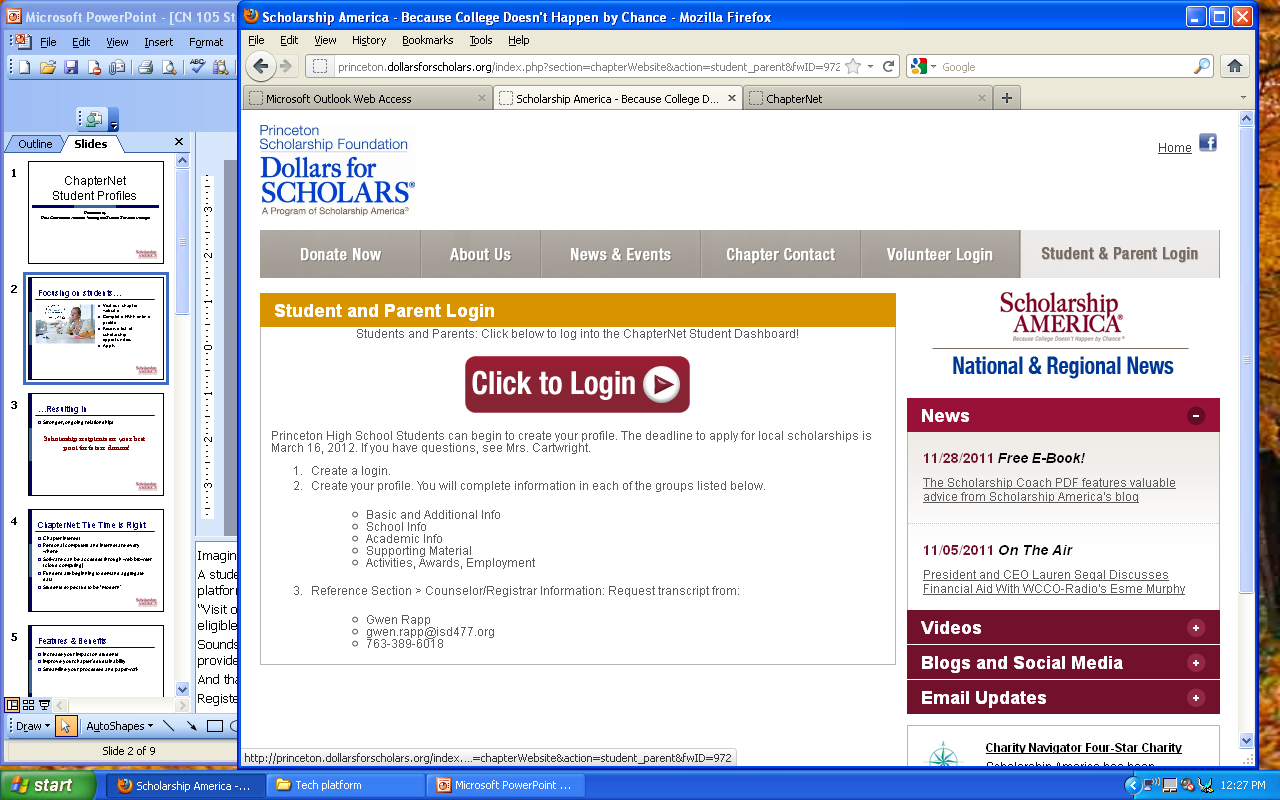 Visit Sauk Centre Dollars for Scholars chapter website.
Click on the Students & Parents tab. 
Read/review the information on the page.
Scroll down to the maroon/white Login button.
Click to login.
© Scholarship America. November 2013.
How to Access Scholarships
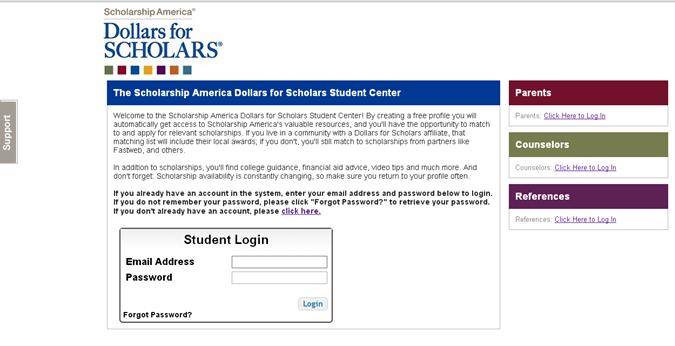 If you’re a new user, create your account here.
    
If you already have an account, log-in here.
© Scholarship America. November 2013.
Creating Your Account
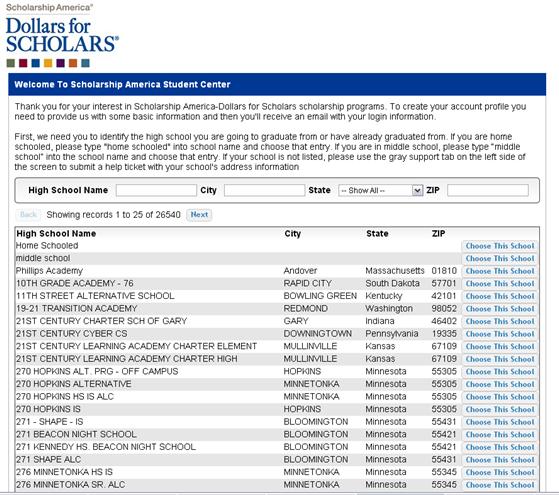 Start by entering Sauk Centre Secondary.
    
Click on “Choose This School” when our high school appears.
© Scholarship America. November 2013.
Creating Your Account
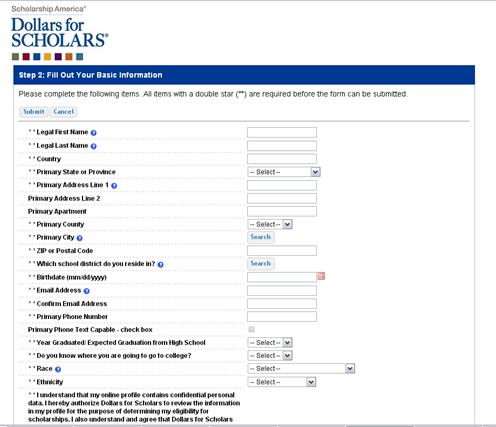 Start filling out your profile by entering your information.
Once this is complete, you will receive an email to verify your email address, and will then be directed to the student dashboard to establish your password.
© Scholarship America. November 2013.
Welcome to the Student Dashboard!
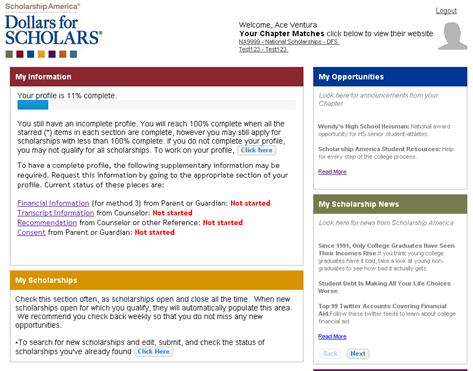 The Student Dashboard lets you…
View your progress.
View local chapter matches and opportunities.
Link to national news and resources.
Search for scholarships!
© Scholarship America. November 2013.
.
Your Student Profile
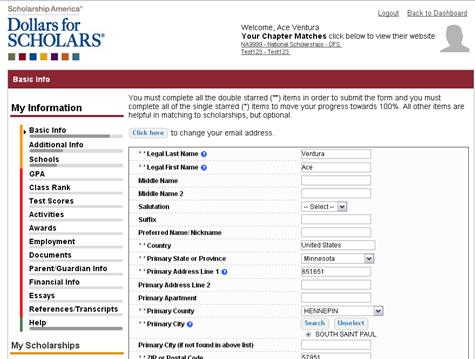 Click the links under “My Information” to edit or update sections of your profile. Notice the progress bars and color matches your level of completeness.
© Scholarship America. November 2013.
Student Profile: Basic Information
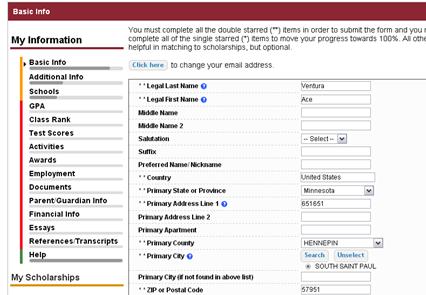 Items marked with a double star ** are required to move on from each section.
© Scholarship America. November 2013.
Student Profile: Additional Information
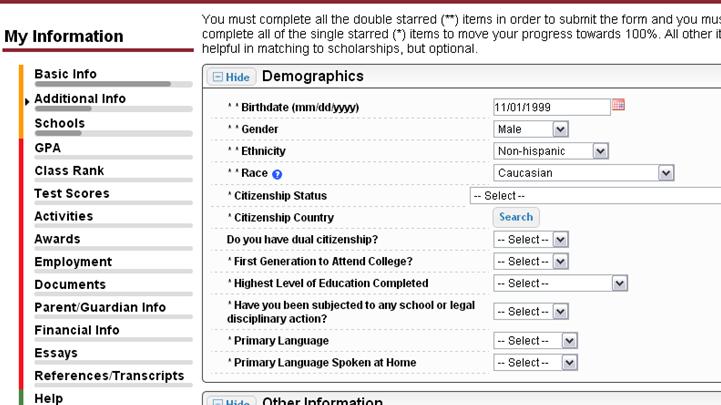 Items marked with a single star * are part of your status bars to show percent completion in each section.
© Scholarship America. November 2013.
Student Profile: Schools
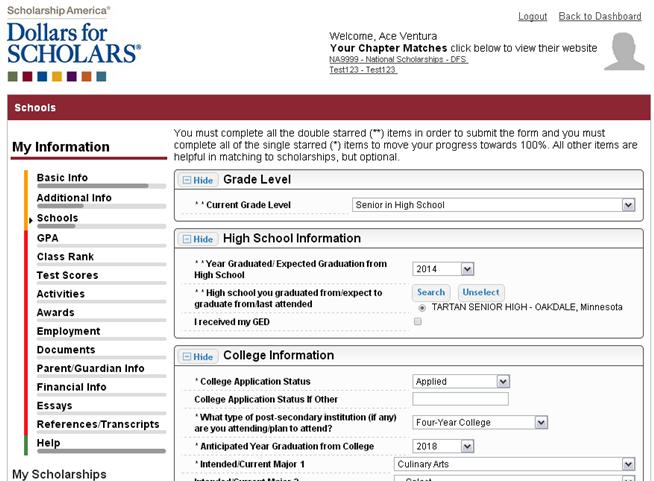 Be complete and accurate! 
 
This will lead to more scholarship opportunities.
© Scholarship America. November 2013.
Student Profile: GPA
Accuracy is important!
 
Data will be compared to your transcript.
Select “I have High School GPA information only”
Enter cumulative GPA as of the end of Q2
GPAs for grade levels are not required, but may be entered
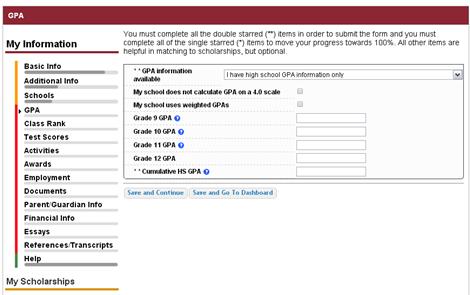 © Scholarship America. November 2013.
Student Profile: Class Rank
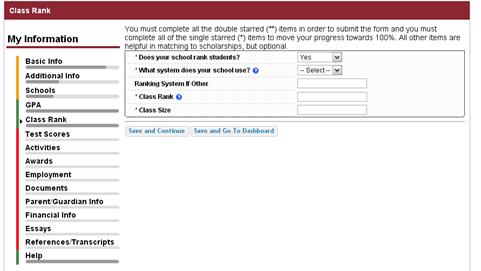 Class Rank is used along with GPA information.
Our school ranks students using Integers
Request your class rank from Ms. Endersbe
© Scholarship America. November 2013.
Student Profile: Test Scores
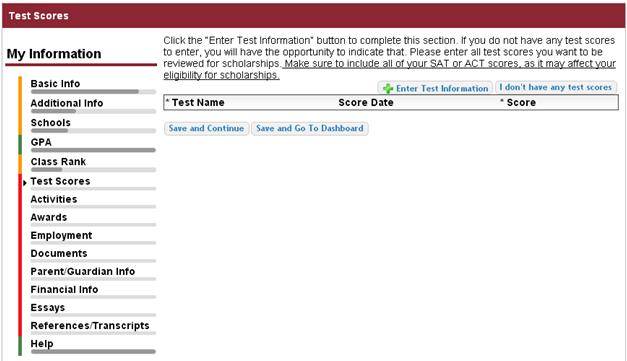 Click this button to enter ALL your information!
Inputting your ACT score will give you the best opportunity at receiving a top scholarship.
© Scholarship America. November 2013.
Student Profile: Activities
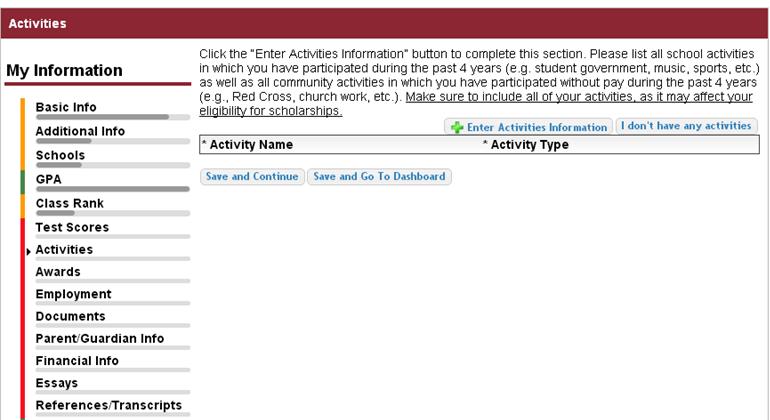 Enter ALL school and non-school related extra curricular activities (church, sports, volunteering, etc.).
Only enter activities that you have been involved in during the last 4 years (grades 9-12).
If you know you will be involved in a Spring activity, you may include it
Scoring depends on the completeness of your profile.
© Scholarship America. November 2013.
Student Profile: Employment
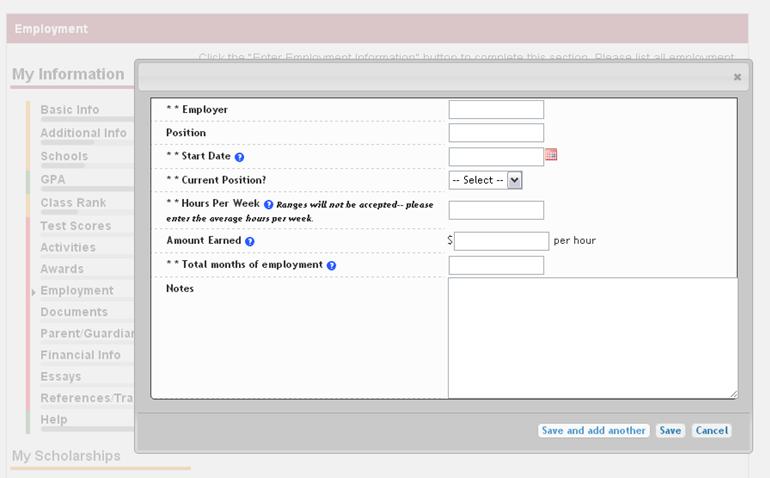 Enter all your employment information for the last 4 years (grades 9-12).
© Scholarship America. November 2013.
Student Profile: Parent/Guardian Information
If you’re under 18, you need parental consent to apply for scholarships. Enter your parent information and request consent. The parent will receive an email with a link that will give them the opportunity to grant consent.
If you are over 18, you do not need consent but can still enter your parent information.
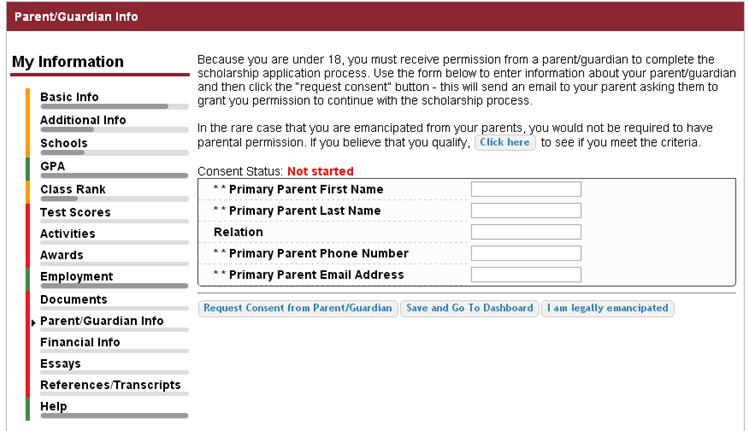 © Scholarship America. November 2013.
Financial Information
Our chapter does not require financial information because we are a merit based, not needs based scholarship.
The screen you see will not look like this screen. Instead, it will say: The chapters you are matched to do not require financial information, you do not need to provide anything in this section. Just choose to Save and Continue.
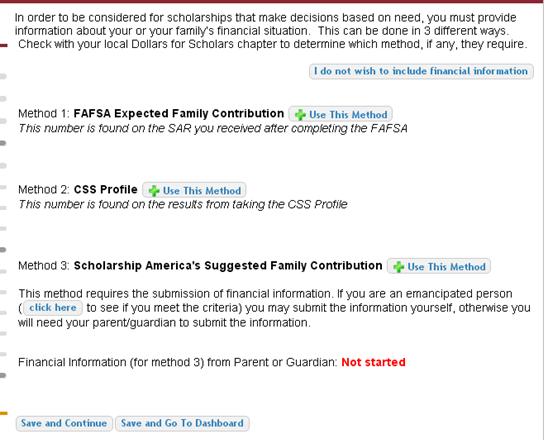 © Scholarship America. November 2013.
Student Profile: Essays
Provide a 300 word essay on your goals and aspirations. This Essay is REQUIRED for our chapter (even though it only has one *).

Provide a 300 word essay on any unusual circumstances you may have experienced in your life. This essay is Optional.
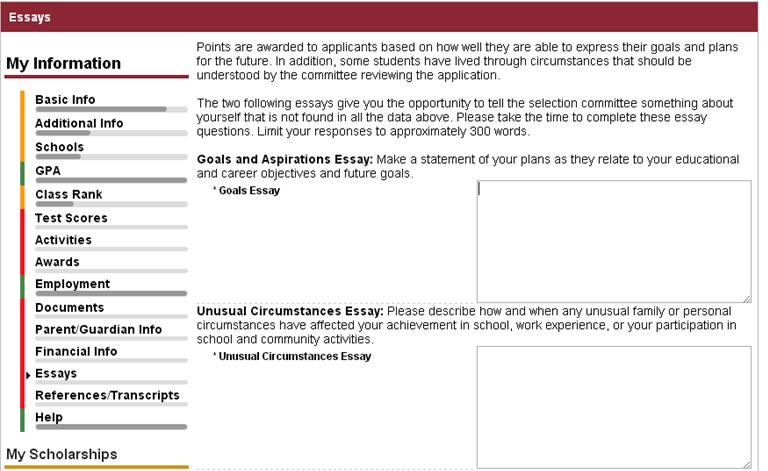 © Scholarship America. November 2013.
Student Profile: Transcripts & References
Click to add your counselor information to request transcript information. Our counselor is Hayley Endersbe and her email is:    Hayley.endersbe@
isd743.org

A Reference or Recommendation is optional. Our local chapter does not require a reference.
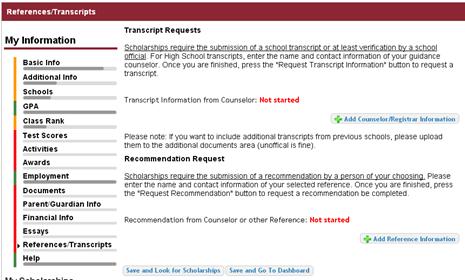 © Scholarship America. November 2013.
Student Profile: Finding Scholarships
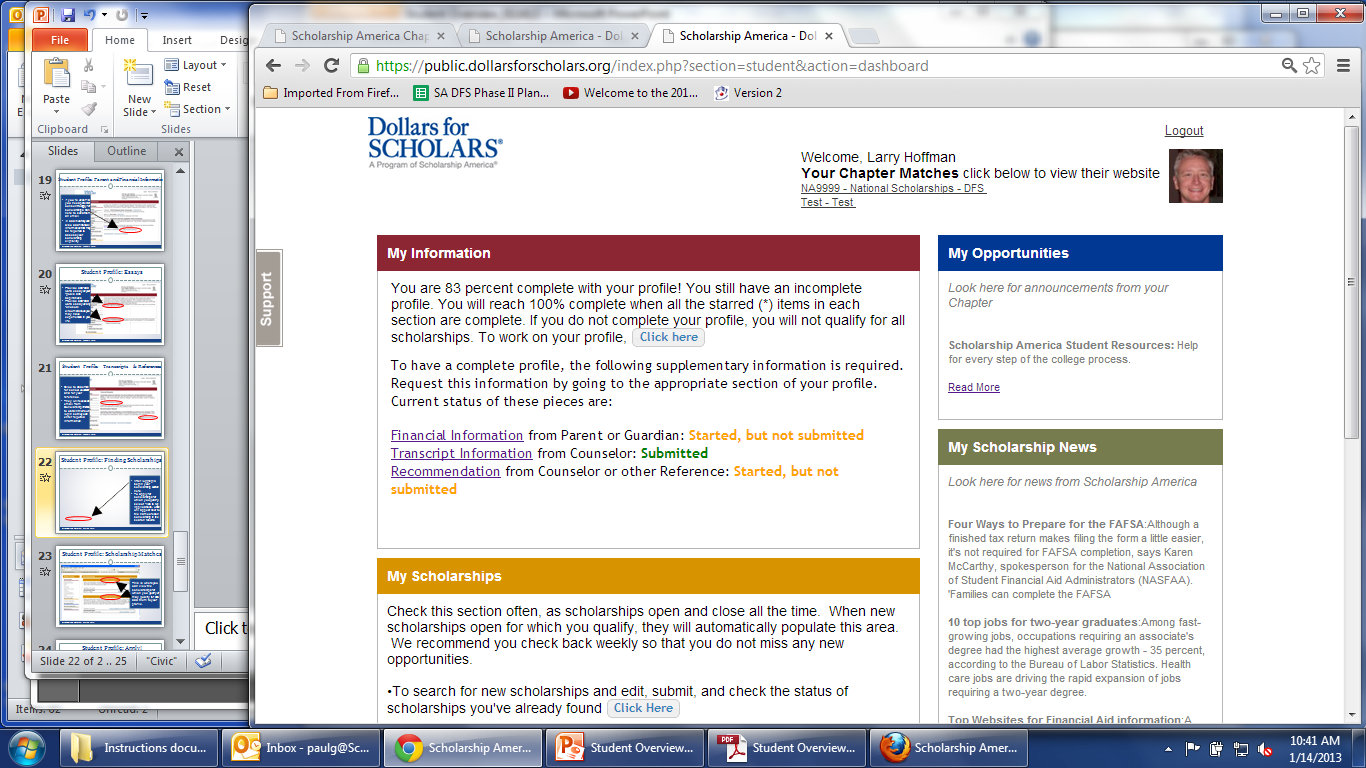 After completing your profile as much as possible, begin your scholarship search here. 
New local scholarships will be added periodically, so be sure to search for scholarships just prior to the March 2nd deadline.
© Scholarship America. November 2013.
Student Profile: Scholarship Matches
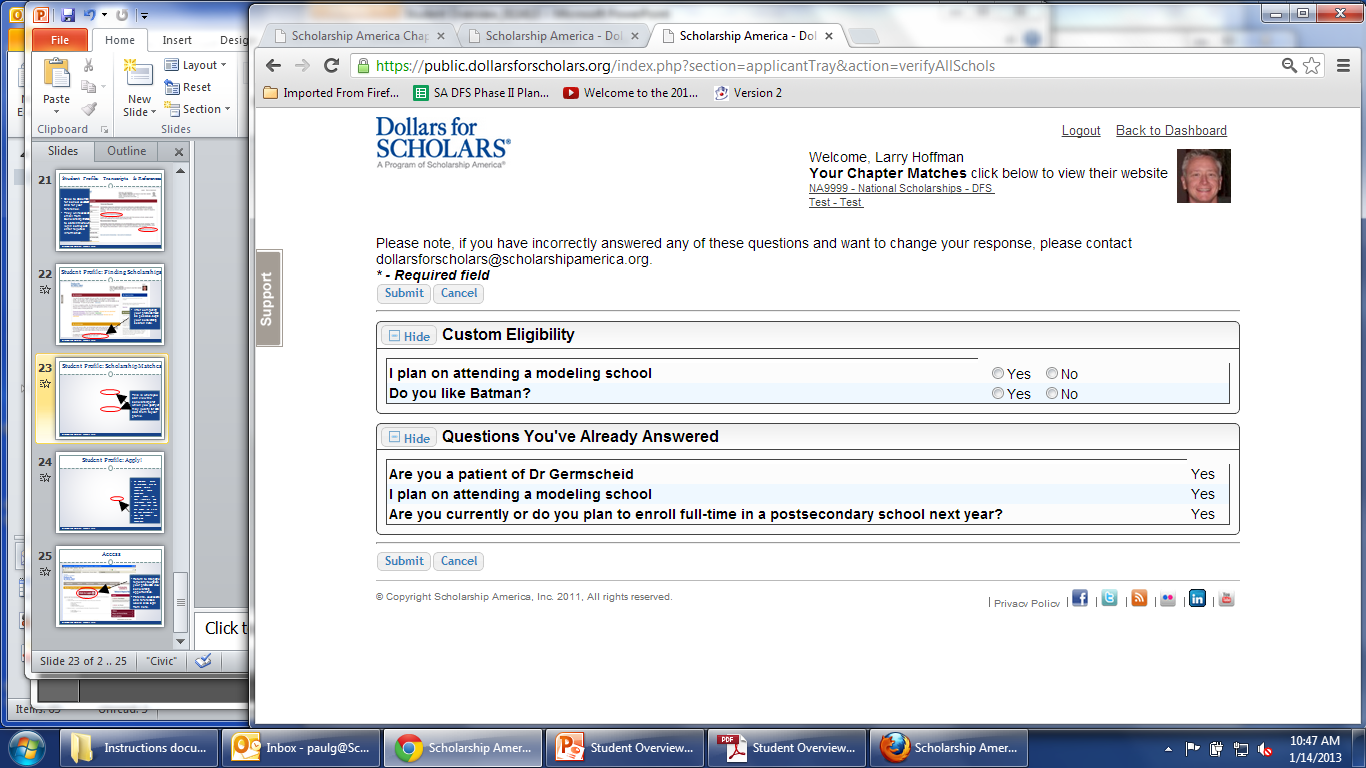 If any scholarships you match to contain any custom eligibility questions, you will need to answer them first.
© Scholarship America. November 2013.
Student Profile: Scholarships!
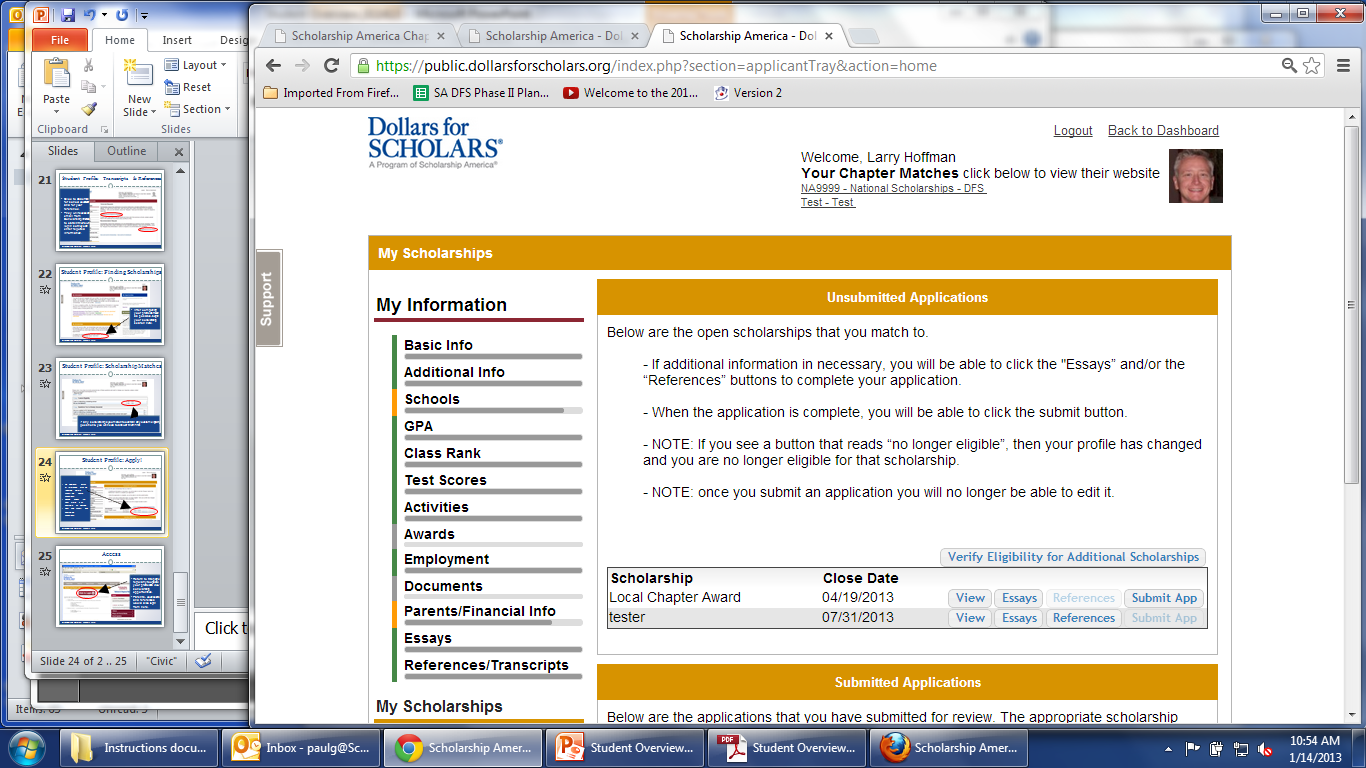 Additional essay or reference information may be required before submitting some applications.

Double check that your profile is as complete as possible.

To submit for a scholarship, you MUST click the “Submit  App” button!
© Scholarship America. November 2013.
Need Help?
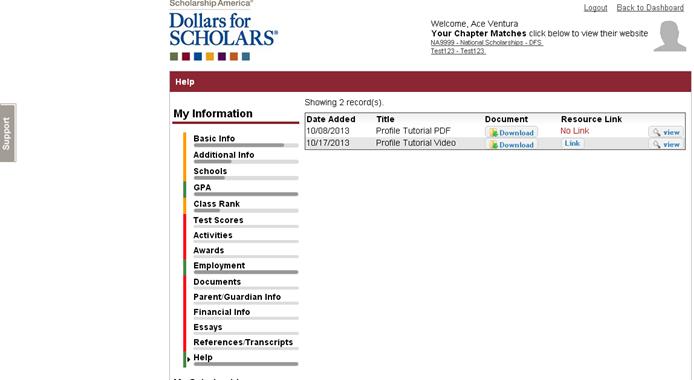 Check out the Help section for instructional documents and videos.
If you have any questions or need technical assistance, click on the gray support tab and enter a help ticket.
© Scholarship America. November 2013.
Access
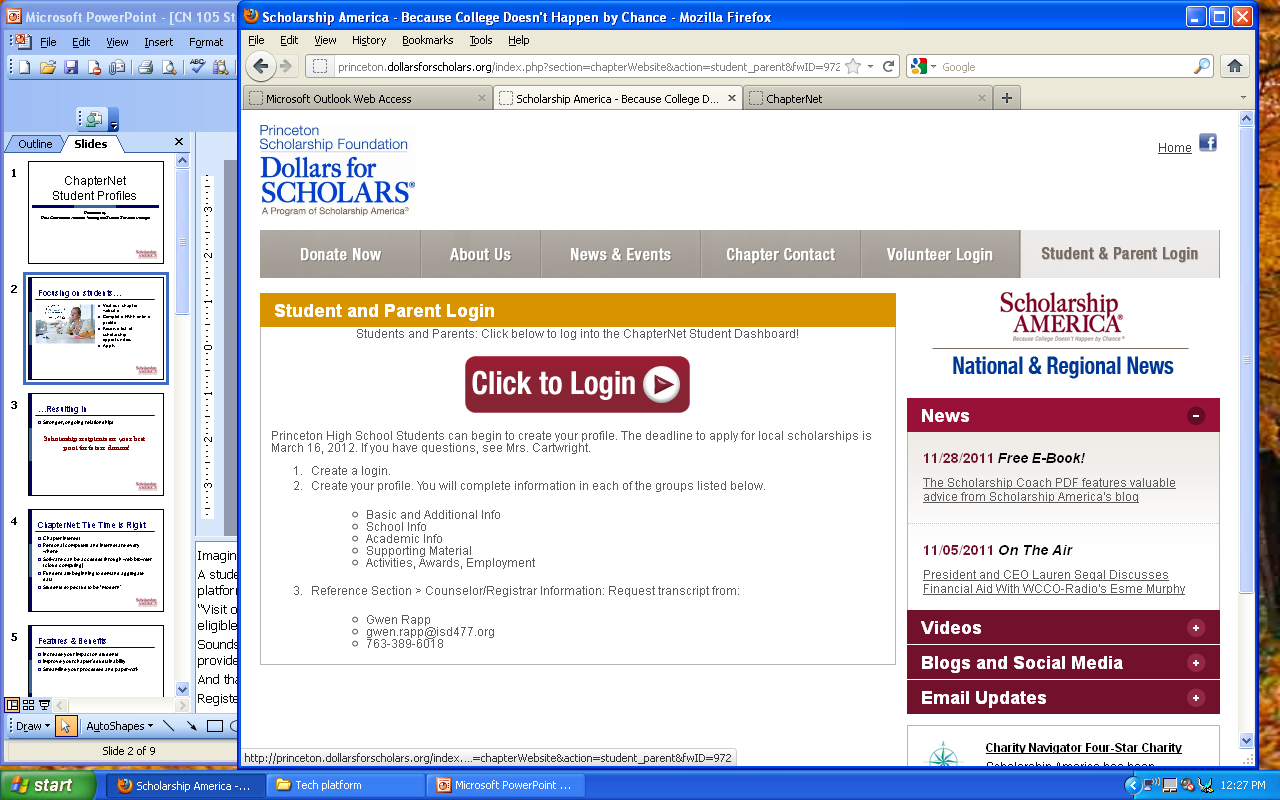 Return to this page regularly to update your profile and view scholarship opportunities. 
Parents, counselors and references would also login from here.
© Scholarship America. November 2013.